WRITING AN E-MAIL
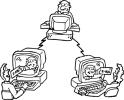 What equipment do I need if I want to write an e-mail?
A computer with installed appropriate software

Modem and Internet connection

User name and password

Recipient`s address
Which of these things do you do with e-mail and which do you do with letters?
write a subject
send copies
write an address
add attachements
sign in
sign your name
go to your inbox
use a post box
click on a name
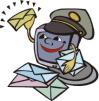 Commands/FieldsExplain them.
Add/edit attachements
Compose
Contacts
Help
Send
Sign out
Subject
To
Bcc (blind carbon copy)‏
Cancel
Cc (carbon copy)‏
Home
Inbox
Options
Save draft
Recipient
Password
What are the advantages of e-mails?
What about these? Do you agree with them?

We can communicate fast, specially 
international communications.

It is easier to express a complex idea if you 
are not a native speaker.

You can forward the message to others by 
one click.
The main points in writing e-mails
Keep your message short
Don`t use abbreviations
Only use capital letters for special emphasis. CAPITALS 
	means SHOUTING!
Don`t use underlining.
Put a complete line space between each paragraph.
Make sure your spelling and grammar are reasonably correct.
Always check an e-mail before sending.
Make sure you have attached any attachments you want to send.
Make sure you`re sending it to the right person!
If you receive the e-mail that you don`t understand, reply quickly
 and ask clarification.
Useful phrases
OPENING
Dear Sir/Madam,
Dear Mr. Johnson,

Thank you for your e-mail.
In reply to your request I can 
confirm that….

REASON FOR WRITING
I`m sorry I wasn`t available to take 
your call yesterday.
Thank you for your mail. There is one 
point I don`t quite understand.
I am sorry to inform you that we have got another invitation.
REQUEST FOR ACTION
Could you please call me later today?
Could you please send me a reply?
Please confirm that these arrangements 
are OK.

ENDING
Regards
Yours truly,
Yours sincerely,
Best wishes,
Love and kisses to all.
Give my regards to your family.
I am looking forward to hearing from 
you soon.

YOUR NAME AND SURNAME
Used literature
Dinos Demedrias: Information Technology
Leo Jones: Working in English
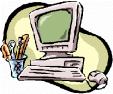